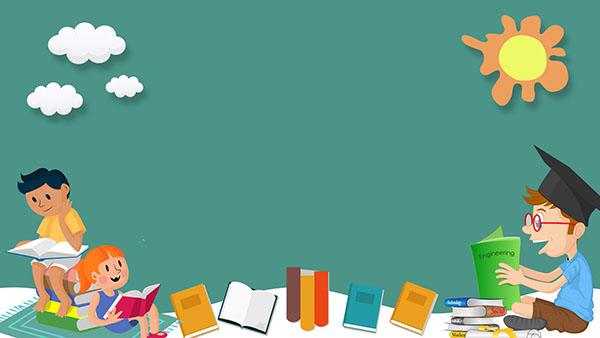 Luyện tập chung
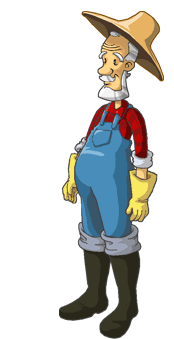 NHỔ CÀ RỐT
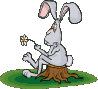 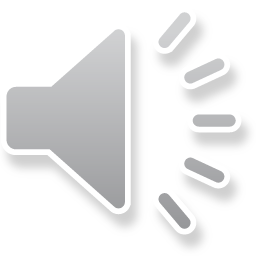 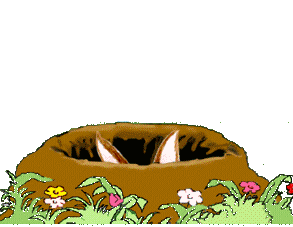 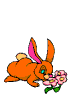 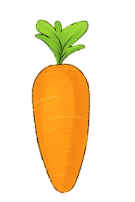 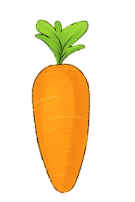 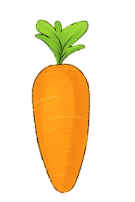 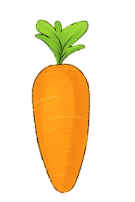 Cách chơi: 
Học sinh chọn đáp án nào bạn hãy bấm vào củ cà rốt theo đáp án đó.
Chú thỏ sẽ tự đi đến nhổ cà rốt và sẽ biết được đáp án đúng, sai.
Cuối cùng bấm vào bác nông dân sẽ ra đáp án đúng.
Bấm vào màn hình qua slide chứa câu hỏi tiếp theo.
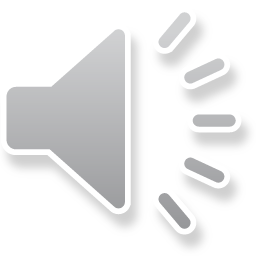 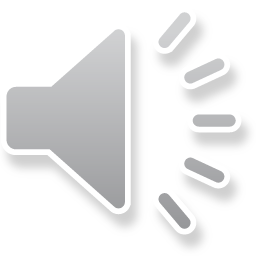 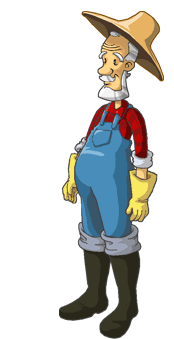 Con có dám thử không?
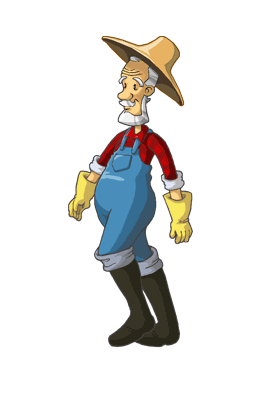 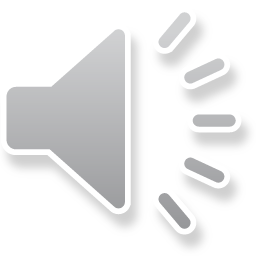 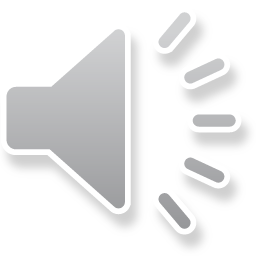 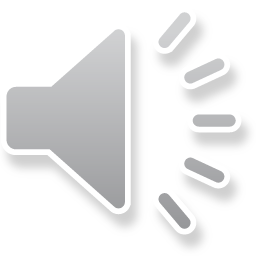 Được chứ. Nhưng để ta xem con ở trường có học hành đàng hoàng không thì ta mới cho
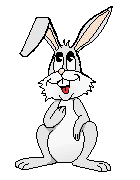 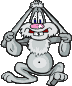 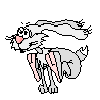 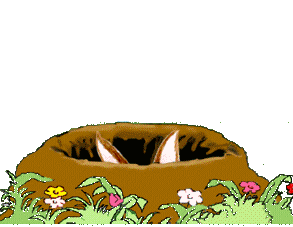 Bác ơi ! Cháu đói lắm bác cho cháu củ cà rốt được không ạ ?
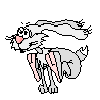 Dạ. Con đồng ý
Giờ ta sẽ cho con tự nhổ cà rốt
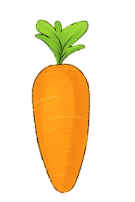 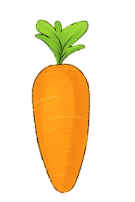 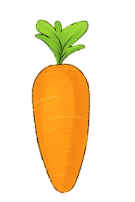 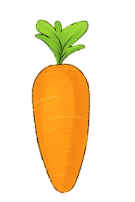 4 + 5 - 1 = ?
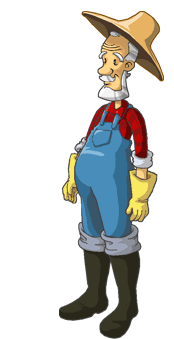 A : 8
B : 7
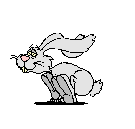 C : 5
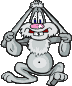 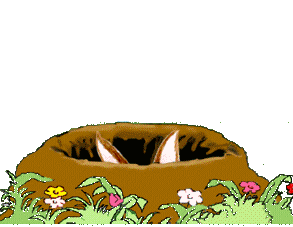 D : 6
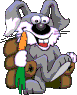 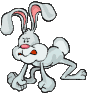 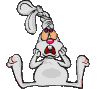 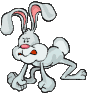 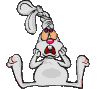 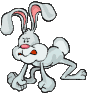 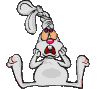 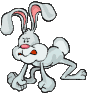 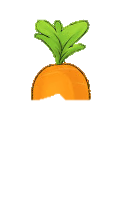 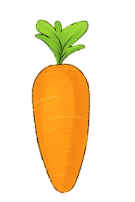 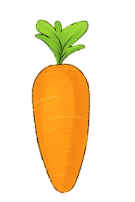 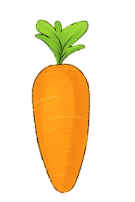 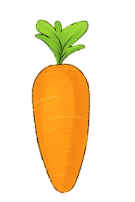 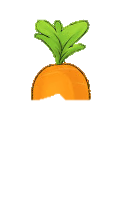 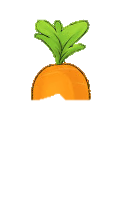 A                   B                   C                   D
10 - 2 - 1 = ?
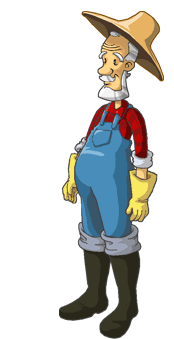 A : 6
B : 7
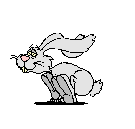 C : 5
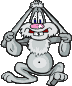 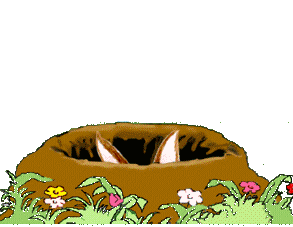 D : 8
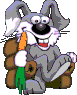 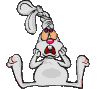 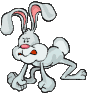 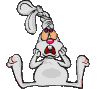 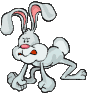 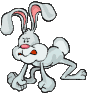 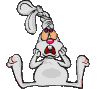 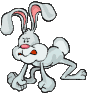 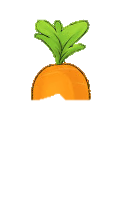 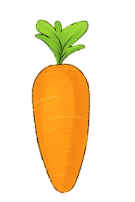 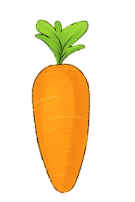 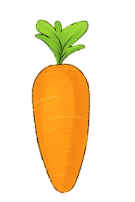 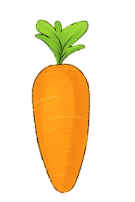 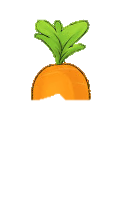 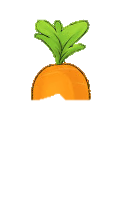 A                   B                   C                   D
10 - 2 - 5 = ?
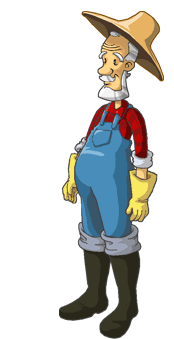 A : 1
B : 4
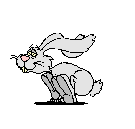 C : 3
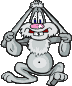 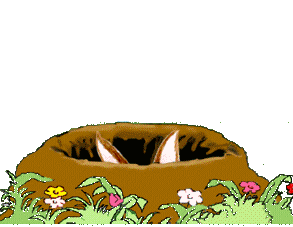 D : 2
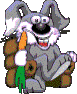 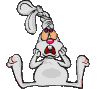 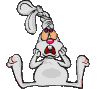 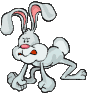 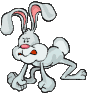 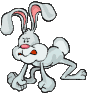 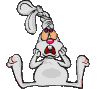 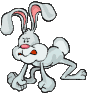 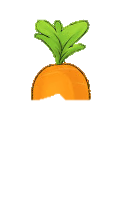 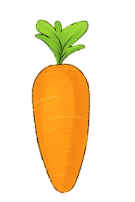 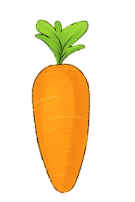 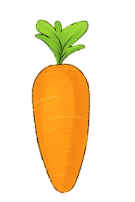 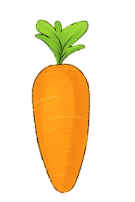 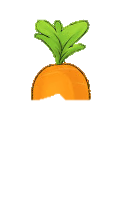 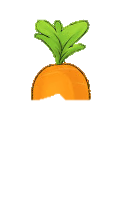 A                   B                   C                   D
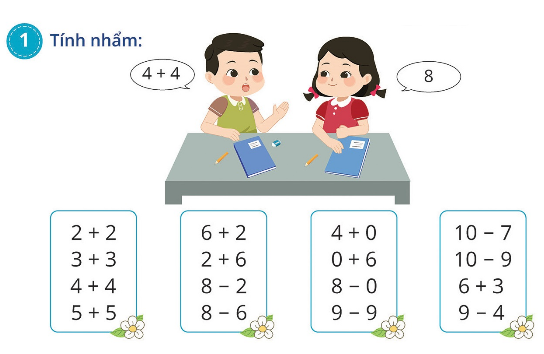 = 4
= 4
= 8
= 3
= 6
= 8
= 6
= 1
= 8
= 6
= 8
= 9
= 10
= 2
= 5
= 0
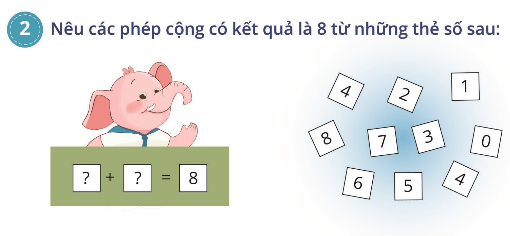 4   +   4   =   8
0   +   8   =   8
8   +   0   =   8
1   +   7   =   8
7   +   1   =   8
2   +   6   =   8
6   +   2   =   8
3   +   5   =   8
5   +   3   =   8
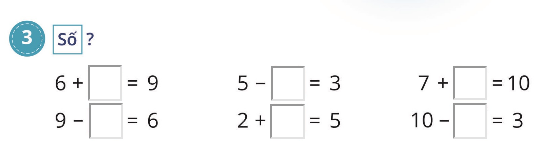 3
2
3
3
3
7
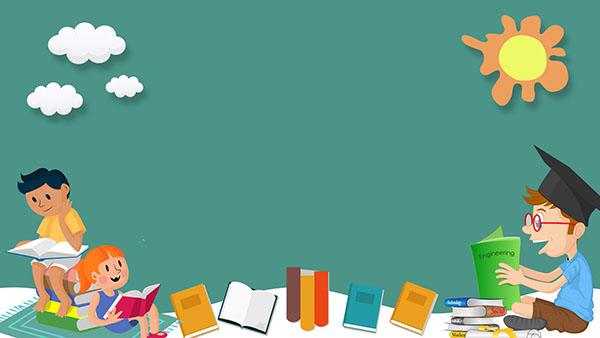 Củng cố bài học